C&O 355Lecture 20
N. Harvey
TexPoint fonts used in EMF. 
Read the TexPoint manual before you delete this box.: AAAAAAAAAA
Topics
Vertex Covers
Konig’s Theorem
Hall’s Theorem
Minimum s-t Cuts
Maximum Bipartite Matching
Let G=(V, E) be a bipartite graph.
We’re interested in maximum size matchings.
How do I know M has maximum size? Is there a 5-edge matching?
Is there a certificate that a matching has maximum size?
Blue edges are a maximum-size matching M
Vertex covers
Let G=(V, E) be a graph.
A set CµV is called a vertex cover ifevery edge e2E has at least one endpoint in C.

Claim: If M is a matching and C is a vertex cover then |M|·|C|.
Proof: Every edge in M has at least one endpoint in C.
	Since M is a matching, its edges have distinct endpoints.
	So C must contain at least |M| vertices.			        ¤
Blue edges are a maximum-size matching M
Red vertices form a vertex cover C
Vertex covers
Let G=(V, E) be a graph.
A set CµV is called a vertex cover ifevery edge e2E has at least one endpoint in C.

Claim: If M is a matching and C is a vertex cover then |M|·|C|.
Proof: Every edge in M has at least one endpoint in C.
	Since M is a matching, its edges have distinct endpoints.
	So C must contain at least |M| vertices.			        ¤

Suppose we find a matching M and vertex cover C s.t. |M|=|C|.
Then M must be a maximum cardinality matching:every other matching M’ satisfies |M’| · |C| = |M|.
And C must be a minimum cardinality vertex cover:every other vertex cover C’ satisfies |C’| ¸ |M| = |C|.
Then M certifies optimality of C and vice-versa.
Vertex covers & matchings
Let G=(V, E) be a graph.
A set CµV is called a vertex cover ifevery edge e2E has at least one endpoint in C.

Claim: If M is a matching and C is a vertex cover then |M|·|C|.

Suppose we find a matching M and vertex cover C s.t. |M|=|C|.
Then M certifies optimality of C and vice-versa.

Do such M and C always exist?
No…
Maximum size of a matching = 1
Minimum size of a vertex cover = 2
Vertex covers & matchings
Let G=(V, E) be a graph.
A set CµV is called a vertex cover ifevery edge e2E has at least one endpoint in C.

Claim: If M is a matching and C is a vertex cover then |M|·|C|.

Suppose we find a matching M and vertex cover C s.t. |M|=|C|.
Then M certifies optimality of C and vice-versa.

Do such M and C always exist?
No… unless G is bipartite!

Theorem (Konig’s Theorem): If G is bipartite then there exists a matching M and a vertex cover C s.t. |M|=|C|.
Earlier Example
Let G=(V, E) be a bipartite graph.
We’re interested in maximum size matchings.
How do I know M has maximum size? Is there a 5-edge matching?
Is there a certificate that a matching has maximum size?
Blue edges are a maximum-size matching M
Red vertices form a vertex cover C
Since |M|=|C|=4, both M and C are optimal!
LPs for Bipartite Matching
Let G=(V, E) be a bipartite graph.
Recall our IP and LP formulations for maximum-size matching.
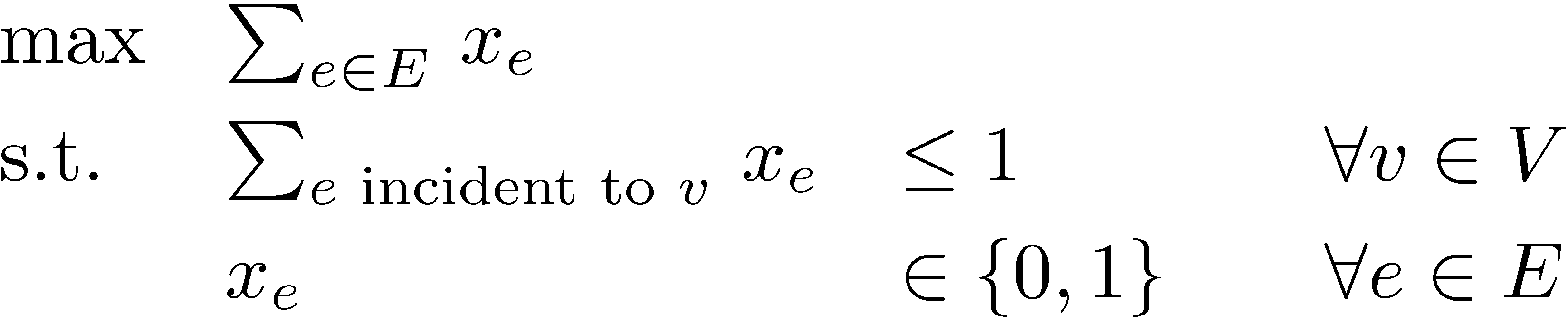 (IP)
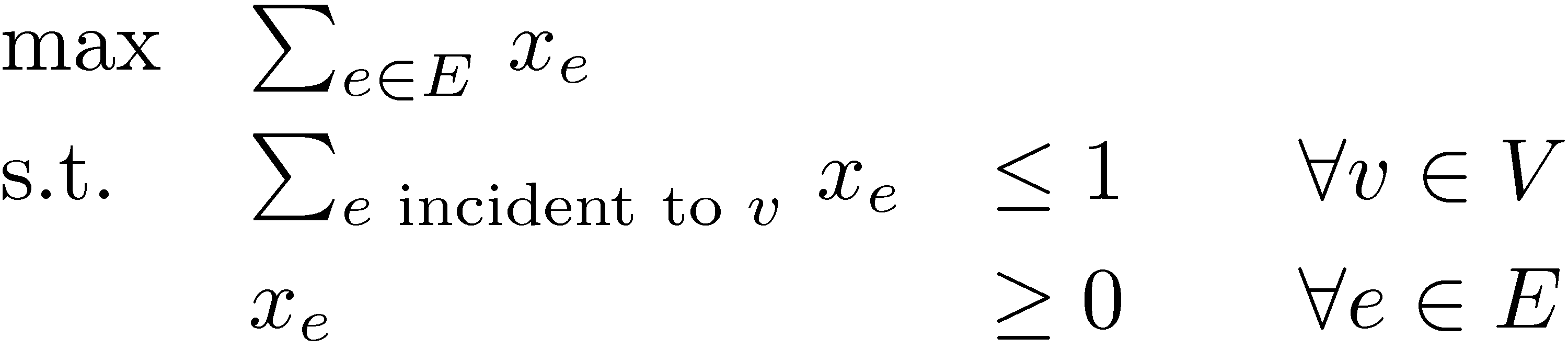 (LP)
Theorem: Every BFS of (LP) is actually an (IP) solution.
What is the dual of (LP)?
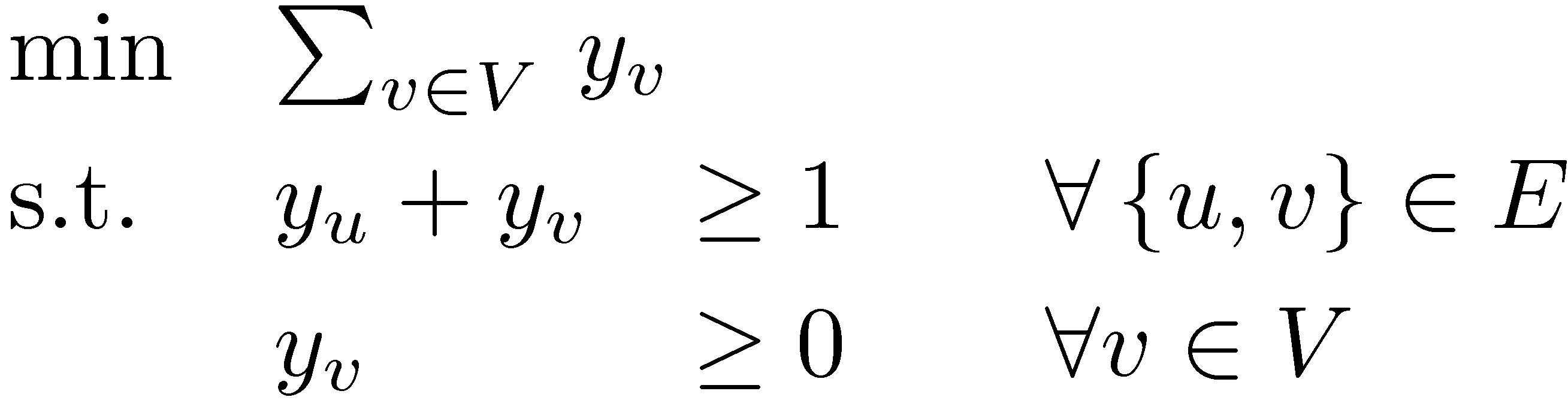 (LP-Dual)
Dual of Bipartite Matching LP
What is the dual LP?
Note that any optimal solution must satisfy yv · 1  8v2V
Suppose we impose integrality constraints:
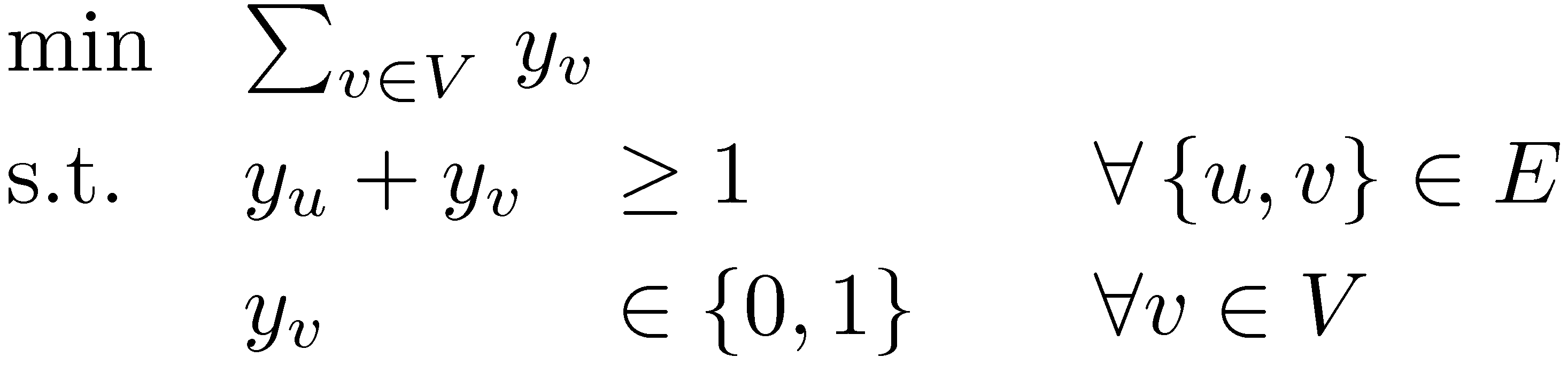 (IP-Dual)
Claim: If y is feasible for IP-dual then C = { v : yv=1 } is a vertex cover. Furthermore, the objective value is |C|.
So IP-Dual is precisely the minimum vertex cover problem.
Theorem: Every optimal BFS of (LP-Dual) is an (IP-Dual) solution.
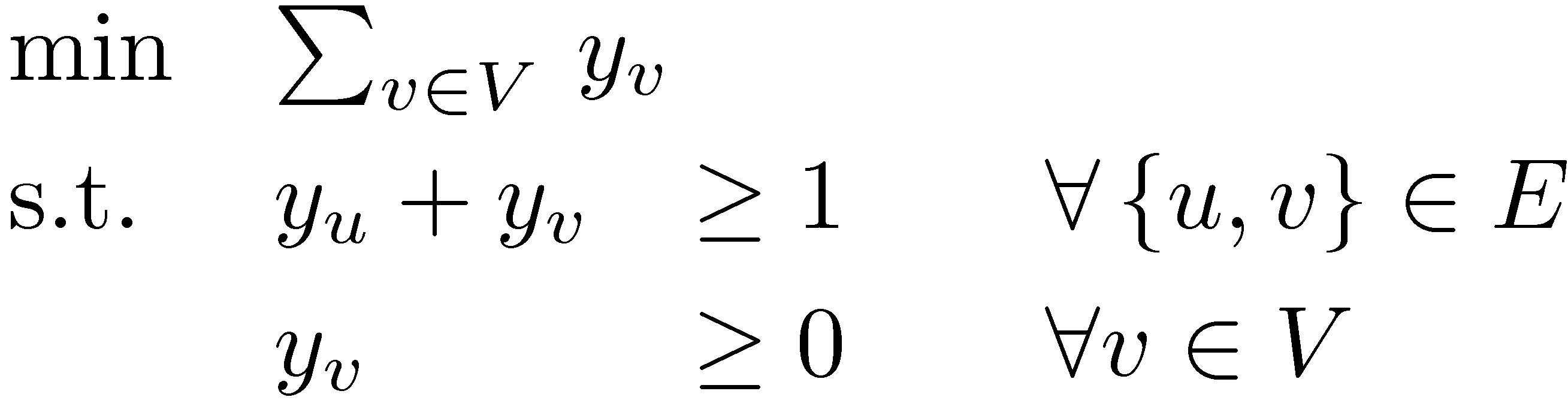 (LP-Dual)
Let G=(U[V, E) be a bipartite graph. Define A by



Lemma: A is TUM.
Claim: If A is TUM then AT is TUM.
Proof: Exercise on Assignment 5.
Corollary: Every BFS of P = { x : AT y¸1, y¸0 } is integral.
But LP-Dual is



So our Corollary implies every BFS of LP-dual is integral
Every optimal solution must have yv·1 8v2V
	) every optimal BFS has yv2{0,1}  8v2V, and hence it is a feasible solution for IP-Dual.				        ¥
1   if vertex v is an endpoint of edge e
Av,e =
0   otherwise
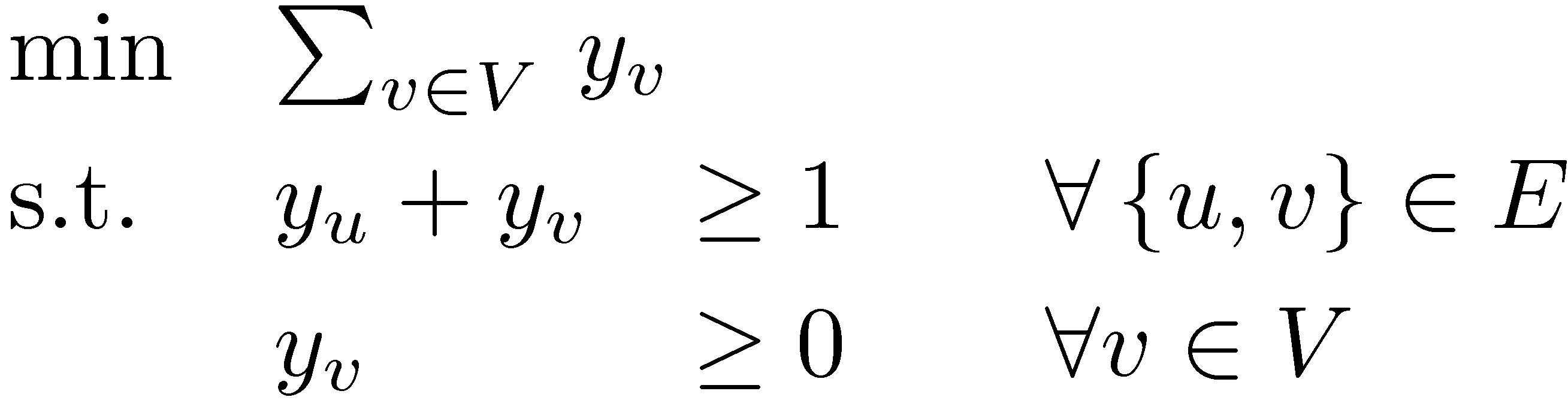 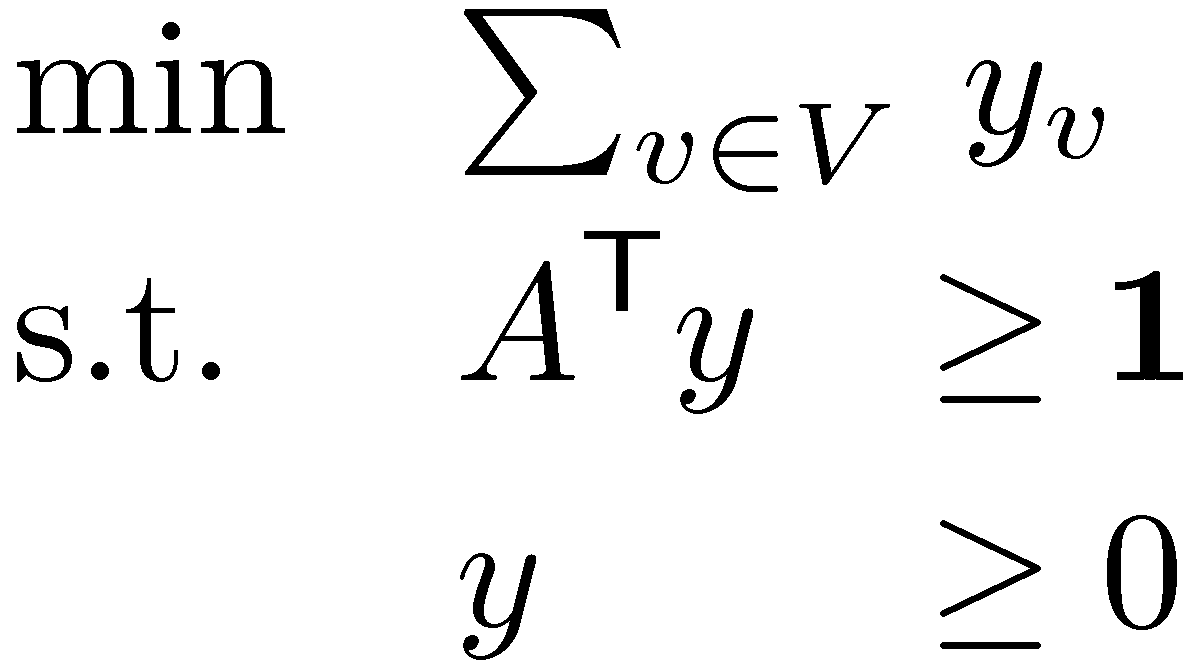 =
Proof of Konig’s Theorem
Theorem (Konig’s Theorem): If G is bipartite then there exists a matching M and a vertex cover C s.t. |M|=|C|.
Proof:
	Let x be an optimal BFS for (LP).
	Let y be an optimal BFS for (LP-Dual).
	Let M = { e : xe=1 }.
	M is a matching with |M| = objective value of x.	(By earlier theorem)
	Let C = { v : yv = 1 }.
	C is a vertex cover with |C| = objective value of y.  (By earlier theorem)
	By Strong LP Duality:
	|M| = LP optimal value = LP-Dual optimal value = |C|. 	          ¥
Hall’s Theorem
Let G=(U[V, E) be a bipartite graph.
Notation: For SµU, 
Theorem:  There exists a matching covering all vertices in U, |¡(S)|¸|S|  8SµU.
Proof:  ): This is the easy direction.
	If |¡(S)|<|S| then there can be no matching covering S.
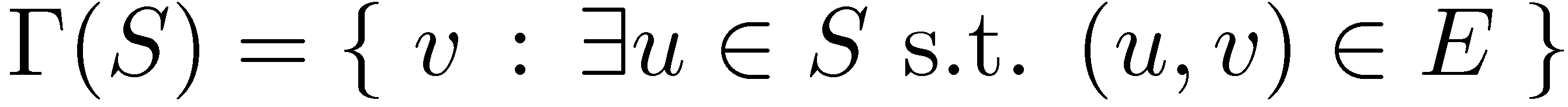 U
V
¡(S)
S
Theorem:  There exists a matching covering all vertices in U, |¡(S)|¸|S|  8SµU.
Proof: (: Suppose |¡(S)|¸|S|  8SµU.
Claim: Every vertex cover C has |C|¸|U|.

Then Konig’s Theorem implies there is a matching of size ¸|U|; this matching obviously covers all of U.

Proof of Claim:
	Suppose C is a vertex cover with |CÅU|=k and |CÅV|<|U|-k.
	Consider the set S = UnC.
	Then |¡(S)| ¸ |S| = |U|-k > |CÅV|.
	So there must be a vertex v in ¡(S) n (CÅV).
	There is an edge {s,v} with s2S.			(since v2¡(S))
	But sC and vC, so {s,v} is not covered by C.
	This contradicts C being a vertex cover.			        ¥
Minimum s-t Cuts
Let G=(V,A) be a digraph. Fix two vertices s,t2V.
An s-t cut is a set FµA s.t. no s-t dipath in GnF = (V,AnF)
t
s
These edges are a minimum s-t cut
Minimum s-t Cuts
Let G=(V,A) be a digraph. Fix two vertices s,t2V.
An s-t cut is a set FµA s.t. no s-t dipath in GnF = (V,AnF)
Make variable ya 8a2A. Let P be set of all s-t dipaths.
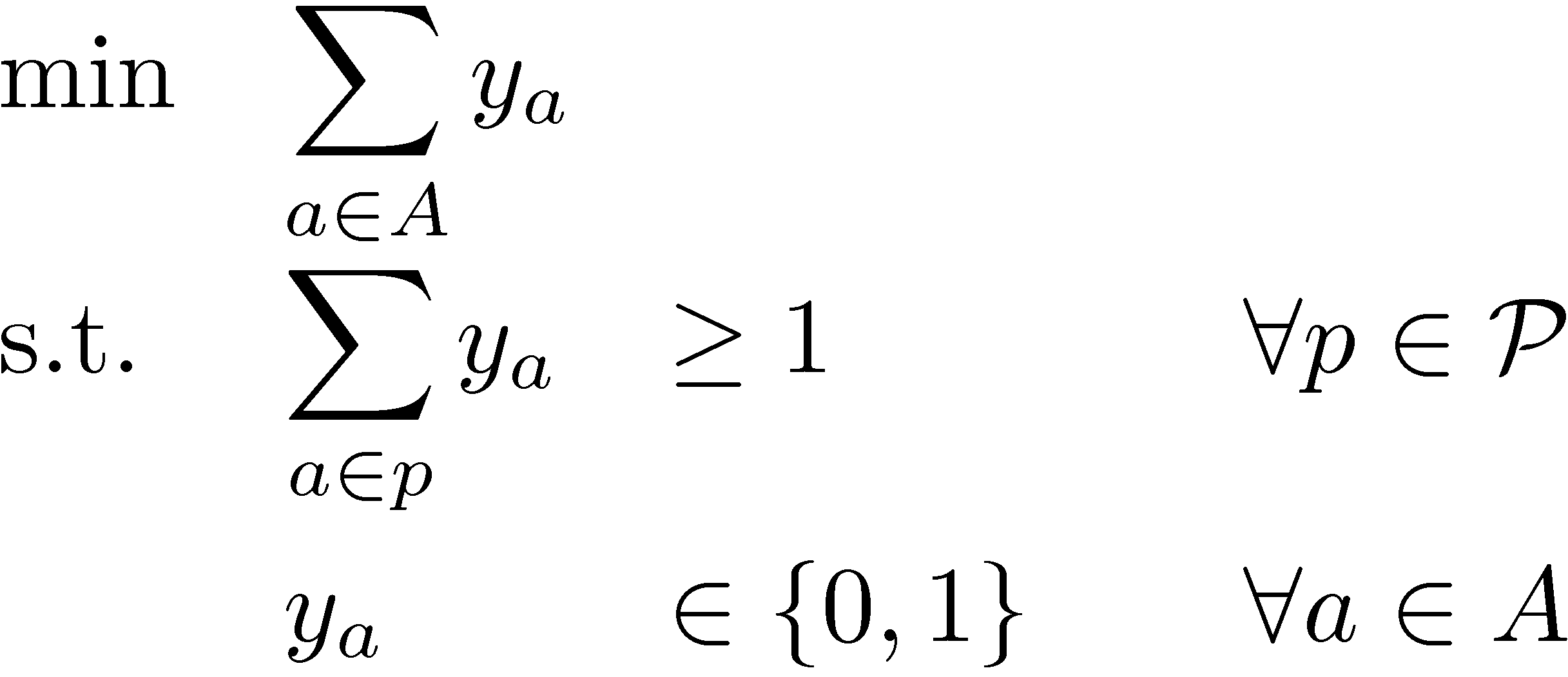 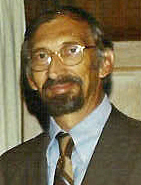 (IP)
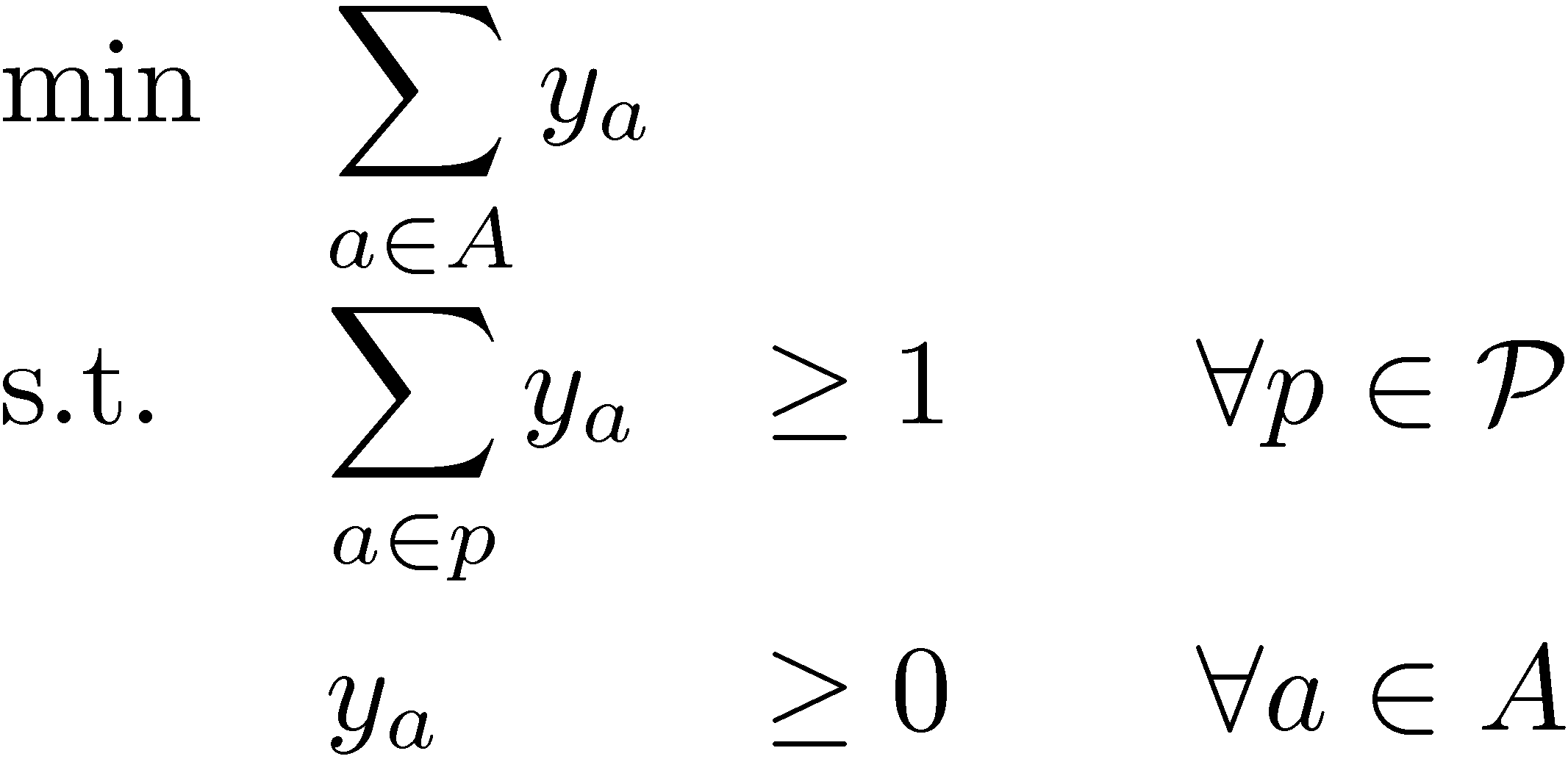 Delbert Ray Fulkerson
(LP)
This proves half of the famousmax-flow min-cut theorem,due to [Ford & Fulkerson, 1956].
Theorem: (Fulkerson 1970)There is an optimal solution to (LP) that is feasible for (IP)
Theorem: There is an optimal solution to (LP) that is feasible for (IP)
(Fulkerson’s Proof is much more general and sophisticated than ours.)
(LP)
(LP-Dual)
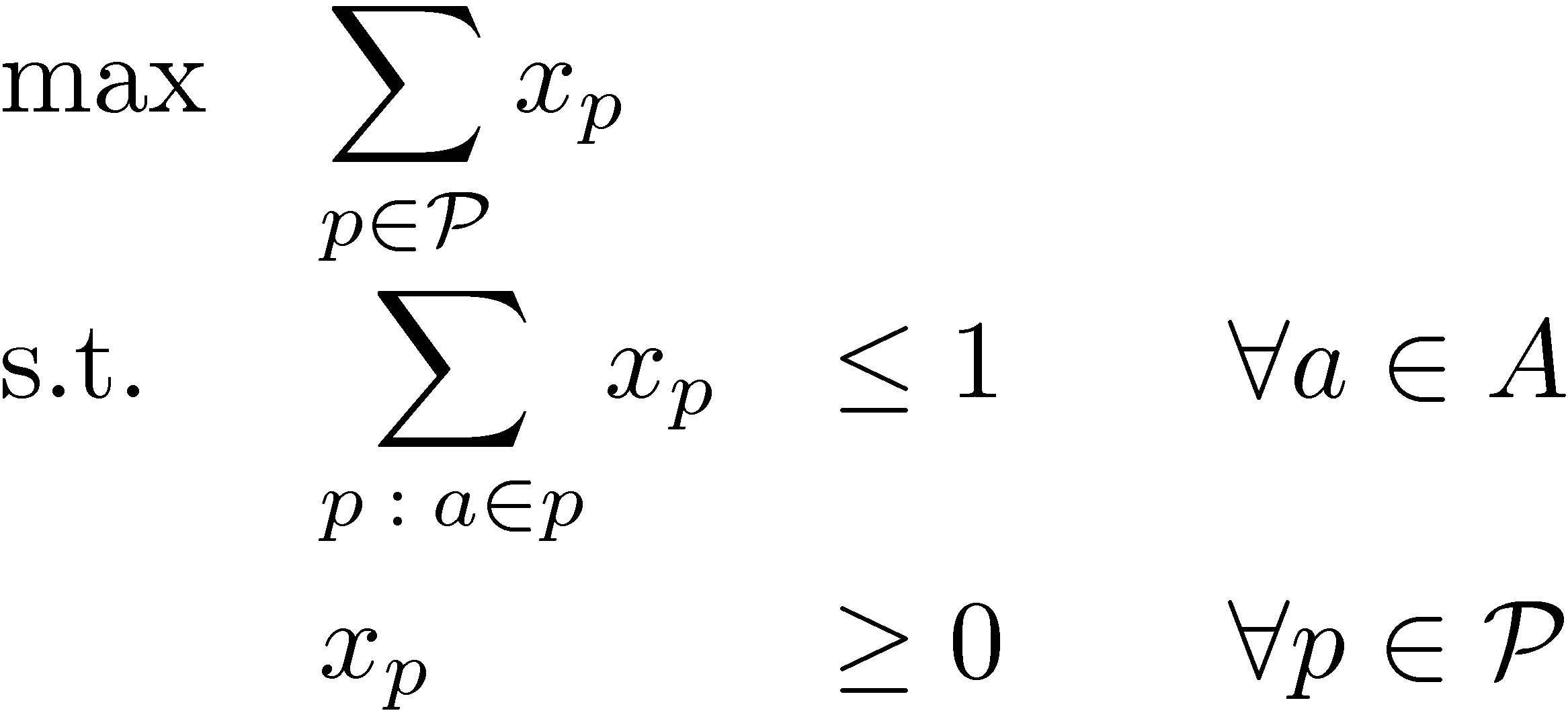 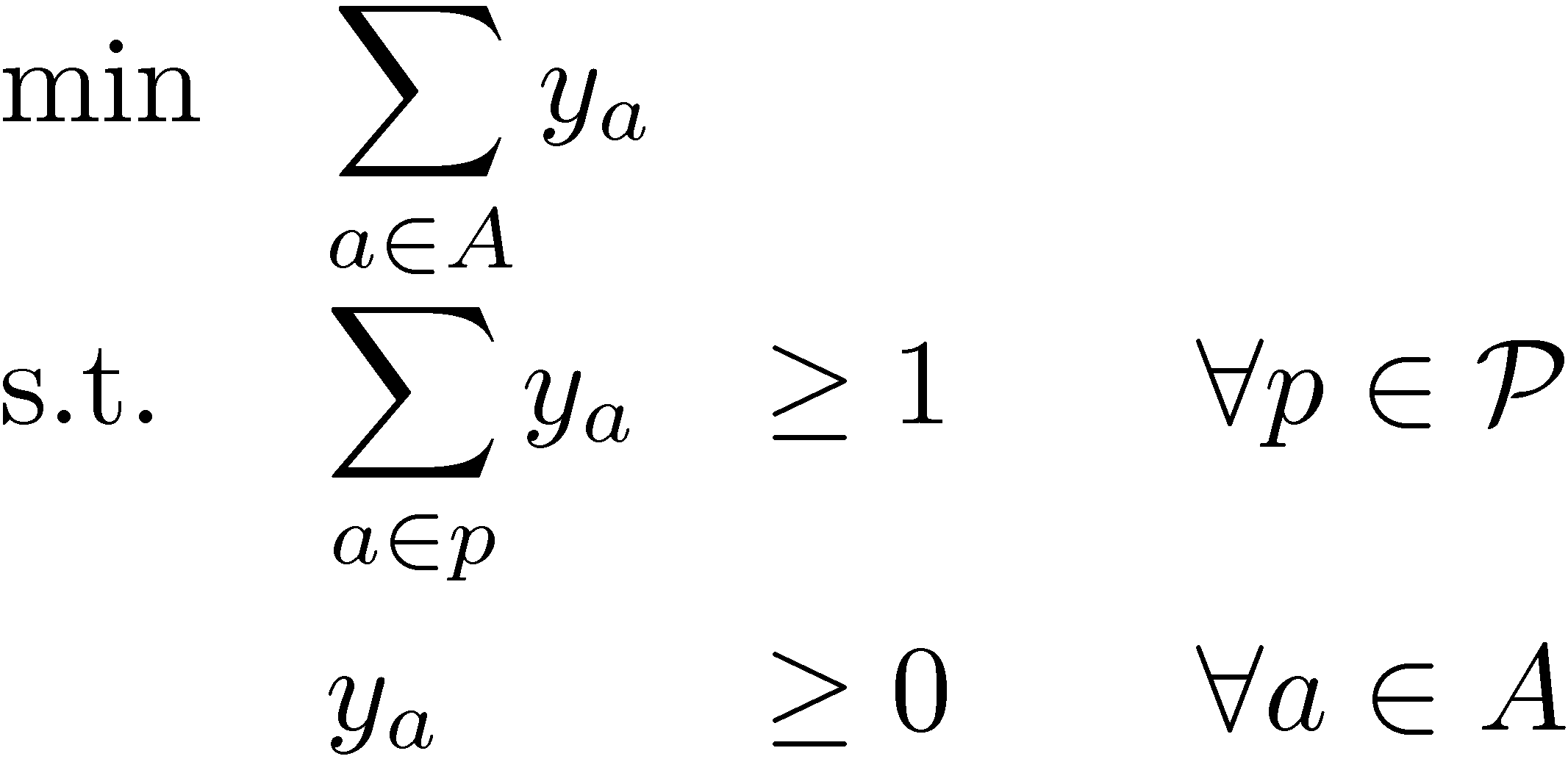 =lengthy(p)
We can think of ya as the “length” of arc a
Notation: lengthy(p) = total length of path p
		disty(u,v) = shortest-path distance from u to v
For any UµV:
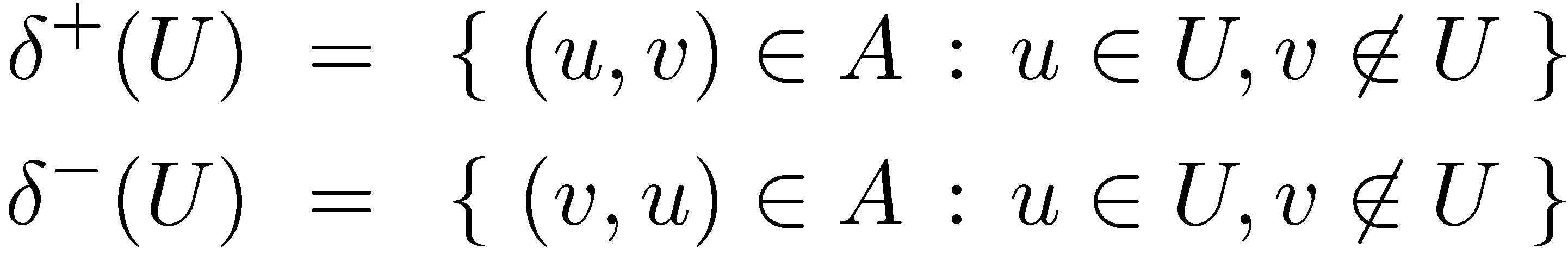 Theorem: Let y be optimal for (LP).Let U = { u : disty(s,u)<1 }. Then ±+(U) is also optimal for (LP).

Note:
s2U, since disty(s,s) = 0.
tU, since lengthy(p)¸1 for every s-t path p  ) disty(s,t)¸1

Claim 1: For every path p2P, |p Å ±+(U)| ¸ 1.
Proof: Every path p2P starts at s2U and ends at tU.
	So some arc of p must be in ±+(U).				           ¤
U
0.25
0.25
0
0
0.5
t
0
s
0
0
0
0
0
0
0
0
0.5
0.5
±+(U)
Theorem: Let y be optimal for (LP).Let U = { u : disty(s,u)<1 }. Then ±+(U) is also optimal for (LP).


Claim 1: For every path p2P, |p Å ±+(U)| ¸ 1.
Let x be optimal for (LP-Dual).
Claim 2: For every (u,v) 2 ±+(U), we have y(u,v)>0 and
Proof:   1 · disty(s,v) · disty(s,u) + y(u,v).
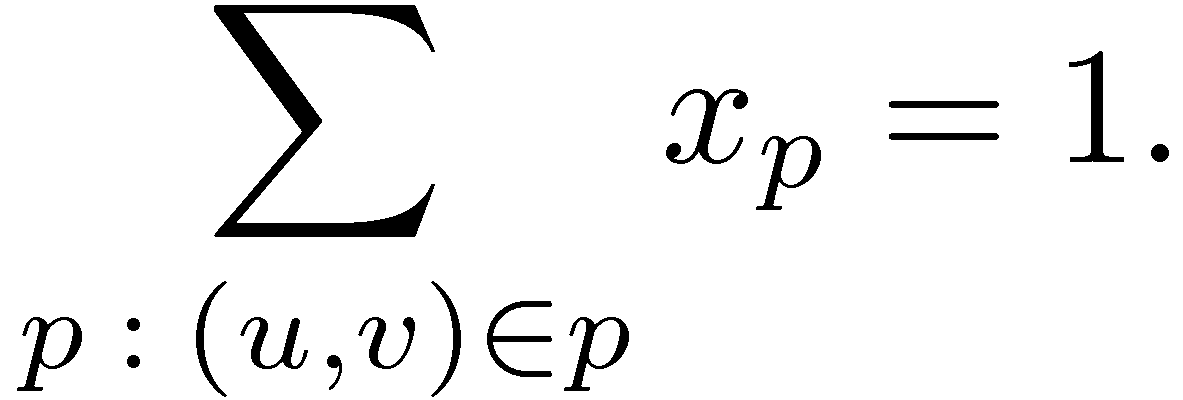 <1
This implies y(u,v) > 0
since vU
triangle inequality
U
0.25
0.25
0
0
v
u
0.5
t
0
s
0
0
0
0
0
0
0
0
0.5
0.5
±+(U)
Theorem: Let y be optimal for (LP).Let U = { u : disty(s,u)<1 }. Then ±+(U) is also optimal for (LP).


Claim 1: For every path p2P, |p Å ±+(U)| ¸ 1.
Let x be optimal for (LP-Dual).
Claim 2: For every (u,v) 2 ±+(U), we have y(u,v)>0 and
Proof:   1 · disty(s,v) · disty(s,u) + y(u,v).
	Since y(u,v)>0, complementary slackness implies
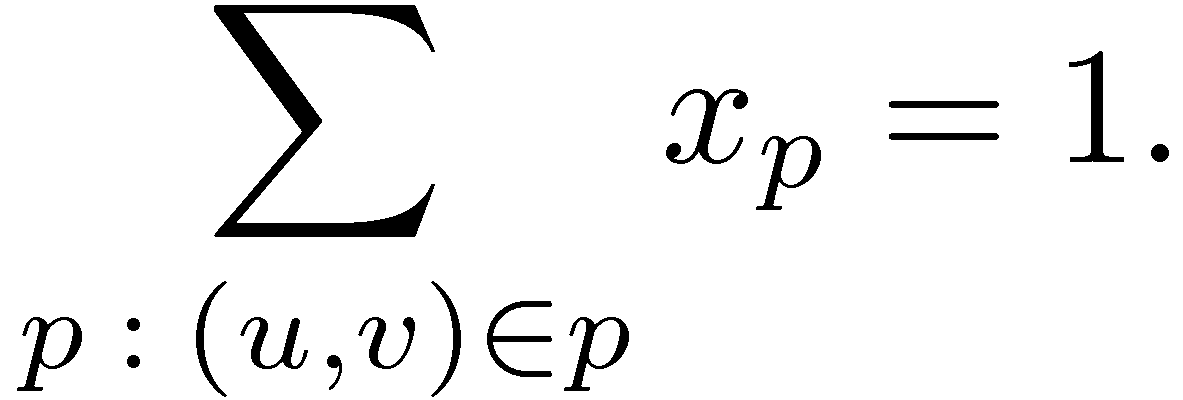 ¤
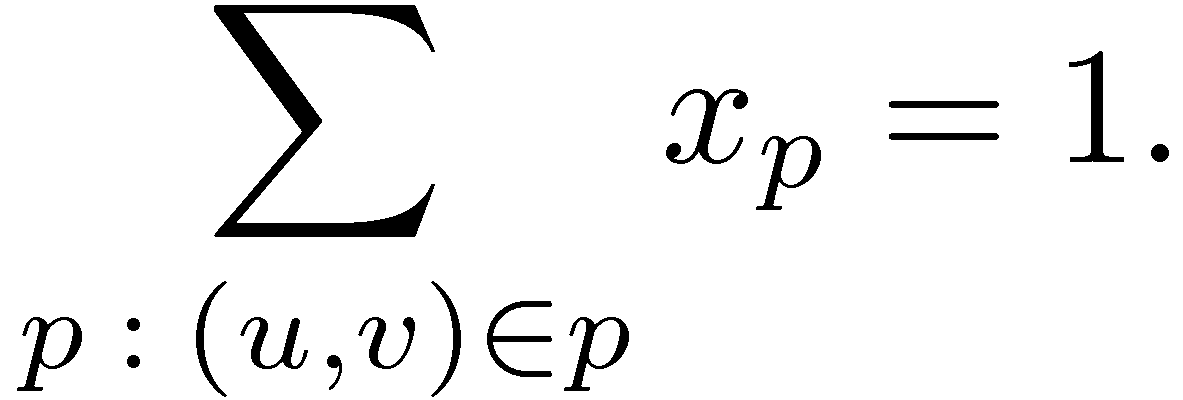 U
0.25
0.25
0
0
v
u
0.5
t
0
s
0
0
0
0
0
0
0
0
0.5
0.5
±+(U)
Claim 1: For every path p2P, |p Å ±+(U)| ¸ 1.

Claim 2: For every (u,v) 2 ±+(U), we have y(u,v)>0 and

Claim 3: Every path p2P with xp>0 has |p Å ±+(U)| = 1.
Proof: Consider a path p s.t. |p Å ±+(U)|¸2. (i.e., p leaves U at least twice)
	Let (w,u) be any arc in p that re-enters U, i.e., (w,u) 2 pÅ±-(U).
	lengthy(p) ¸ disty(s,w) + y(w,u) + disty(u,t)
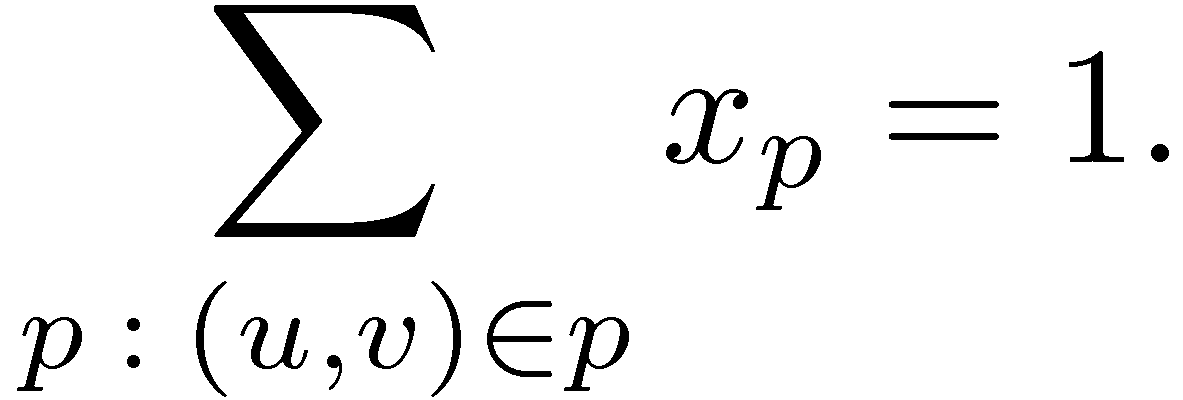 > 1
¸ 1
> 0
U
0.25
0.25
0
0
w
0.5
t
0
s
0
0
0
0
0
0
0
0
0.5
0.5
u
Claim 1: For every path p2P, |p Å ±+(U)| ¸ 1.

Claim 2: For every (u,v) 2 ±+(U), we have y(u,v)>0 and

Claim 3: Every path p2P with xp>0 has |p Å ±+(U)| = 1.
Proof: Consider a path p s.t. |p Å ±+(U)|¸2. (i.e., p leaves U at least twice)
	Let (w,u) be any arc in p that re-enters U, i.e., (w,u) 2 pÅ±-(U).
	lengthy(p) ¸ disty(s,w) + y(w,u) + disty(u,t)
	So pth constraint of (LP) is not tight.
	So complementary slackness implies that xp=0.		           ¤
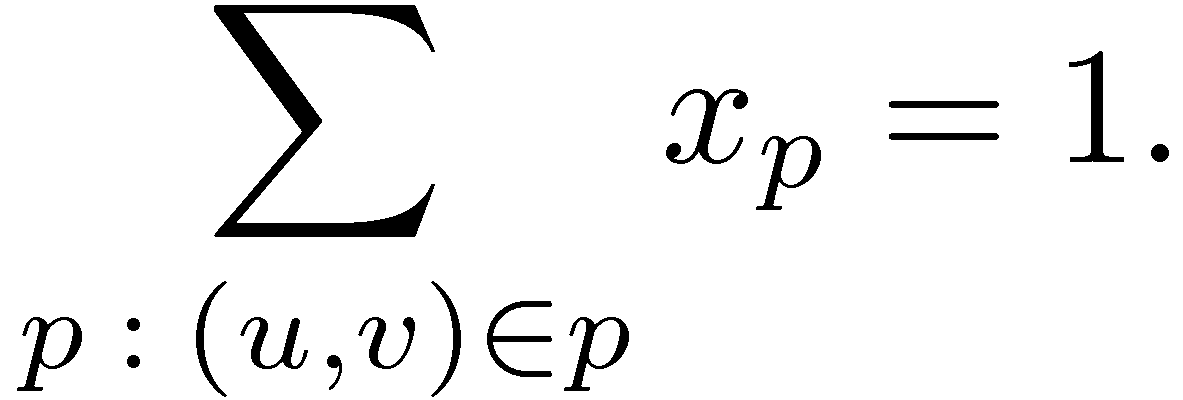 > 1
U
0.25
0.25
0
0
w
0.5
t
0
s
0
0
0
0
0
0
0
0
0.5
0.5
u
Claim 1: For every path p2P, |p Å ±+(U)| ¸ 1.

Claim 2: For every (u,v) 2 ±+(U), we have y(u,v)>0 and

Claim 3: Every path p2P with xp>0 has |p Å ±+(U)| = 1.

	Define the vector z by z(u,v)=1 if (u,v)2±+(U) and z(u,v)=0 otherwise.
	Note that z is feasible for (LP) and (IP).   (by Claim 1)
	The LP objective value at z is:







	So z is optimal for (LP).						¥
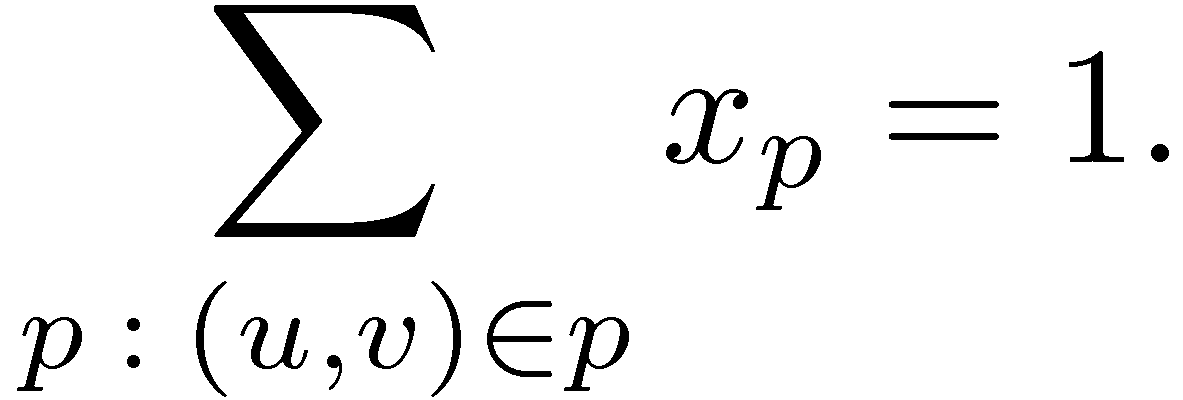 by Claim 2
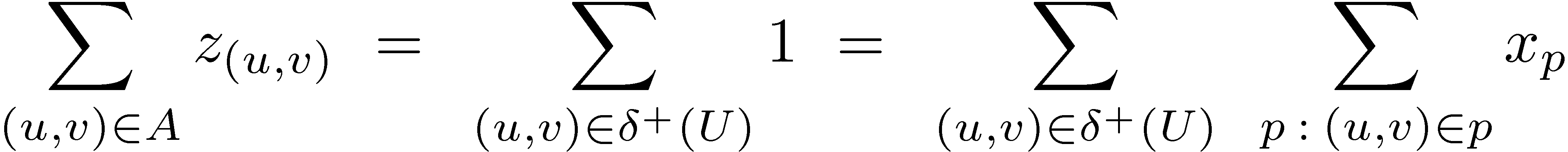 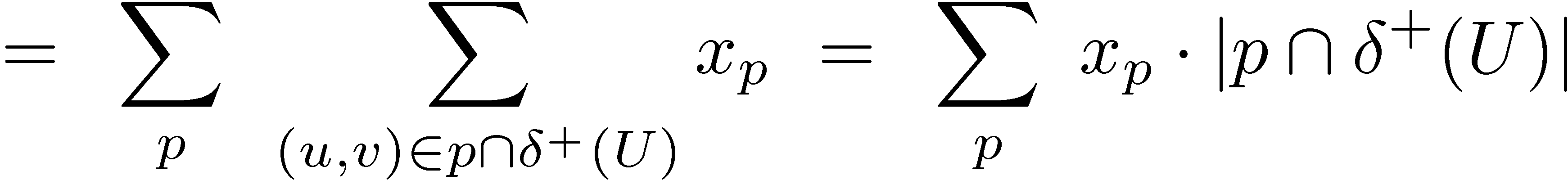 by Claim 3
=  Optimal value of (LP-Dual)
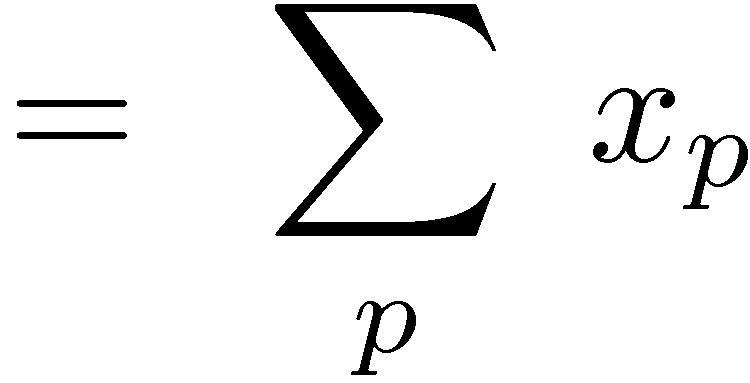